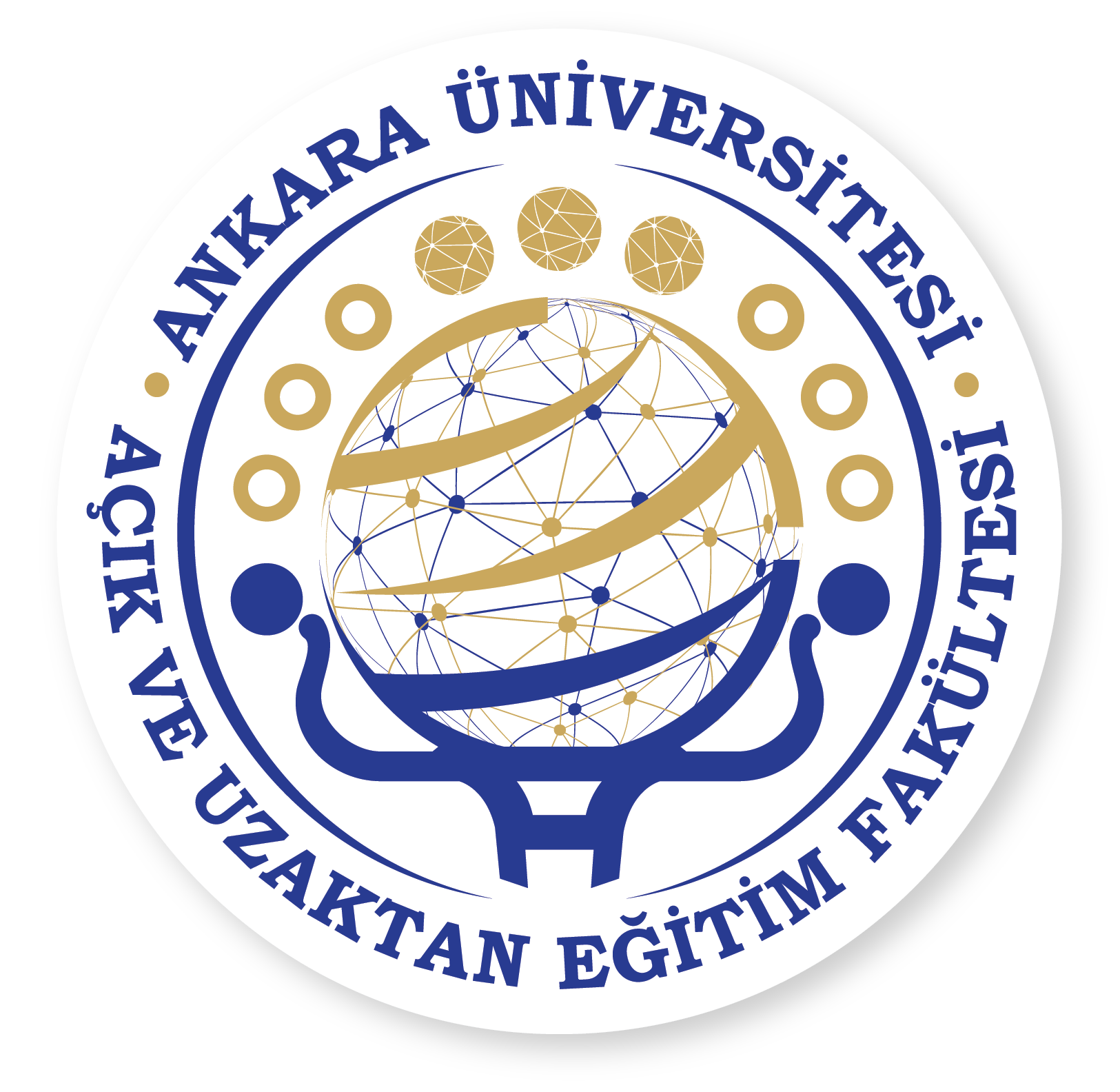 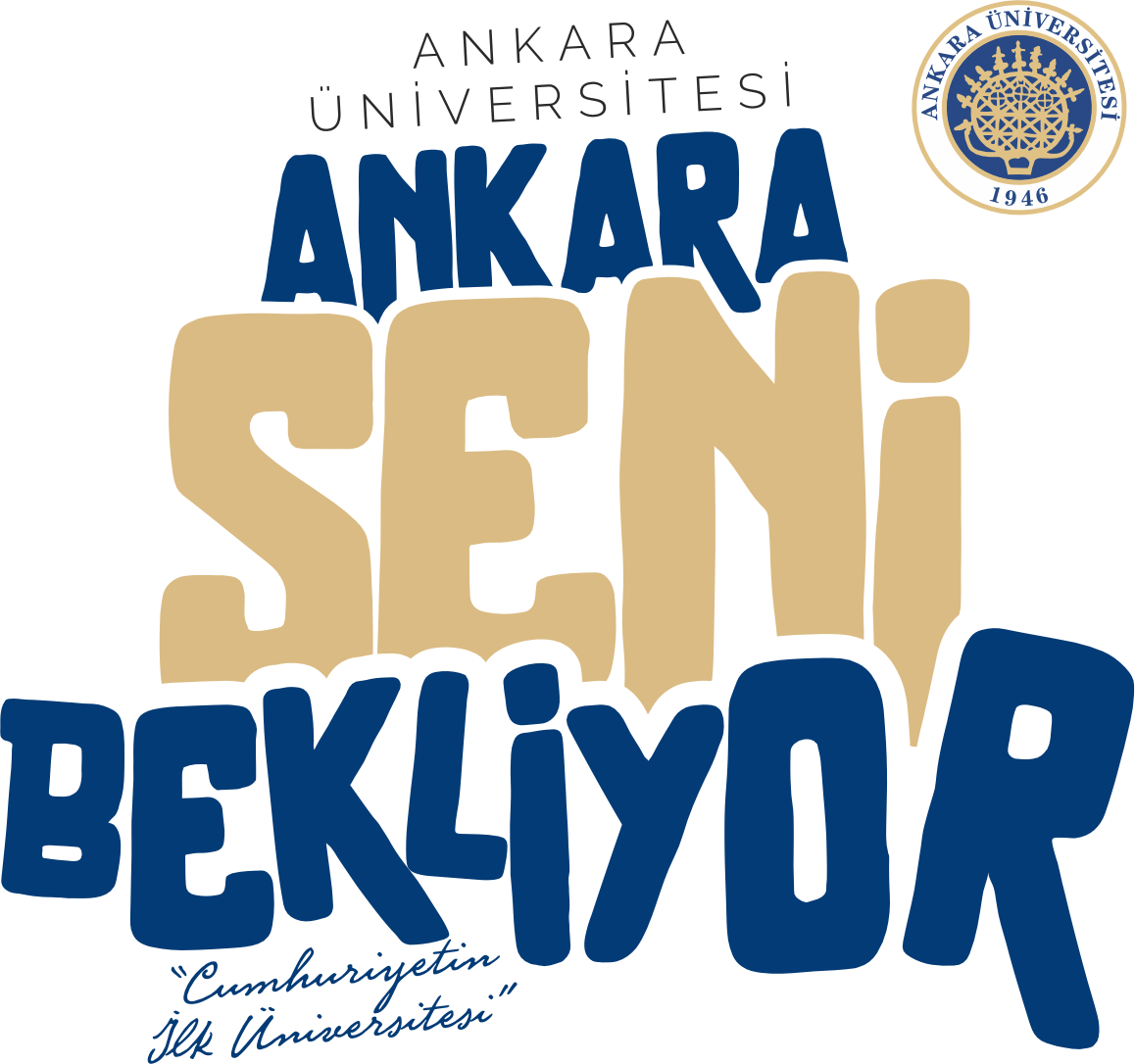 Sınavsız 
ikinci 
üniversite
Detaylı Bilgi ve Başvuru için;
ikinciuniversite.ankara.edu.tr
SINAVSIZ İKİNCİ ÜNİVERSİTE NEDİR?
Sınavsız İkinci Üniversite; yükseköğretim kurumlarının ön lisans ve lisans programlarından mezun olan ve/veya bu programlarda halen öğrenim gören bireylerin, Ankara Üniversitesi Açık ve Uzaktan Eğitim Fakültesi bünyesindeki açıköğretim ön lisans ve lisans programlarına herhangi bir sınava girmeden kayıt yaptırmalarına ve ikinci bir diploma sahibi olmalarına imkan tanıyan bir öğretim sürecidir.
NEDEN SINAVSIZ İKİNCİ ÜNİVERSİTEYİ TERCİH ETMELİYİM?
Sınavsız İkinci Üniversite, 
Ankara Üniversitesi’nin köklü akademik birikimini ulusal ve uluslararası düzeyde her yaştaki bireylere sunar. 
7/24 öğrenme ortamları ve içerikleri ile esnek ve öğrencilerin bireysel farklılıklarına uygun öğrenme fırsatları sunar.
Zaman ve mekândan bağımsız öğrenme imkânı sağlar.
Mesleki sorumluluklar ve aile sorumlulukları ile birlikte kariyer planı yaparak yeni bilgilerin öğrenilmesine katkı sağlar.
NE ZAMAN VE NEREDEN BAŞVURU YAPABİLİRİM?
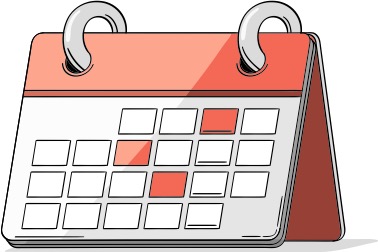 Başvuru Tarihleri: 12 Ağustos 2024 – 30 Eylül 2024
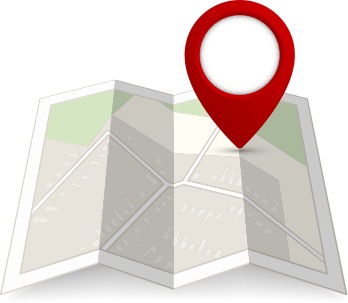 Başvuru Adresi: https://basvuru.ankara.edu.tr
Şehit yakınları, gazi ve gazi yakınları ile engelli adaylar, durumlarını gösteren evraklar ile Ankara Üniversitesi Açık ve Uzaktan Eğitim Fakültesi                                                  Beşevler 10. Yıl Yerleşkesi, Piri Reis Meydanı, Dögol Caddesi,                                             Emniyet Mahallesi, No:4/7, 06100, Yenimahalle, ANKARA                                                adresine şahsen başvuracaklardır.
SINAVSIZ İKİNCİ ÜNİVERSİTEYE KİMLER BAŞVURABİLİR?
Yükseköğretim kurumlarının; 
ön lisans veya lisans programlarından mezun olanlar,
ön lisans veya lisans programlarında halen öğrenimlerine devam edenler,
başka bir ön lisans veya lisans programında bu yıl öğrenime başlayacaklar,
Ankara Üniversitesi Sınavsız İkinci Üniversite programlarına başvuru yapabilir.
* Lisans programlarından mezun olanlar veya lisans programlarına devam eden/başlayan öğrenciler, sınavsız ikinci üniversite kapsamında ön lisans veya lisans açıköğretim programlarını tercih edebilirler.

** Ön lisans programlarından mezun olanlar veya ön lisans programlarına devam eden/başlayan öğrenciler, sınavsız ikinci üniversite kapsamında sadece ön lisans programlarını tercih edebilirler.
SINAVSIZ İKİNCİ ÜNİVERSİTEYE KİMLER BAŞVURAMAZ?
Yükseköğretim kurumlarının; 
ön lisans veya lisans programlarında kaydı ve/veya mezuniyeti bulunmayanlar,
ön lisans veya lisans programlarından herhangi bir şekilde ilişiği kesilenler,
Sınavsız İkinci Üniversite kapsamında öğrenim gören  ön lisans veya lisans programı öğrencileri,
Ankara Üniversitesi Açık ve Uzaktan Eğitim Fakültesi’nin açıköğretim ve uzaktan öğretim programlarında öğrenim gören öğrenciler,
Ankara Üniversitesi Sınavsız İkinci Üniversite programlarına başvuru yapamazlar.
SINAVSIZ İKİNCİ ÜNİVERSİTE KAPSAMINDA 
HANGİ LİSANS PROGRAMLARINA BAŞVURABİLİRİM? 
(Lisans öğrencisi veya lisans mezunu olanlar)
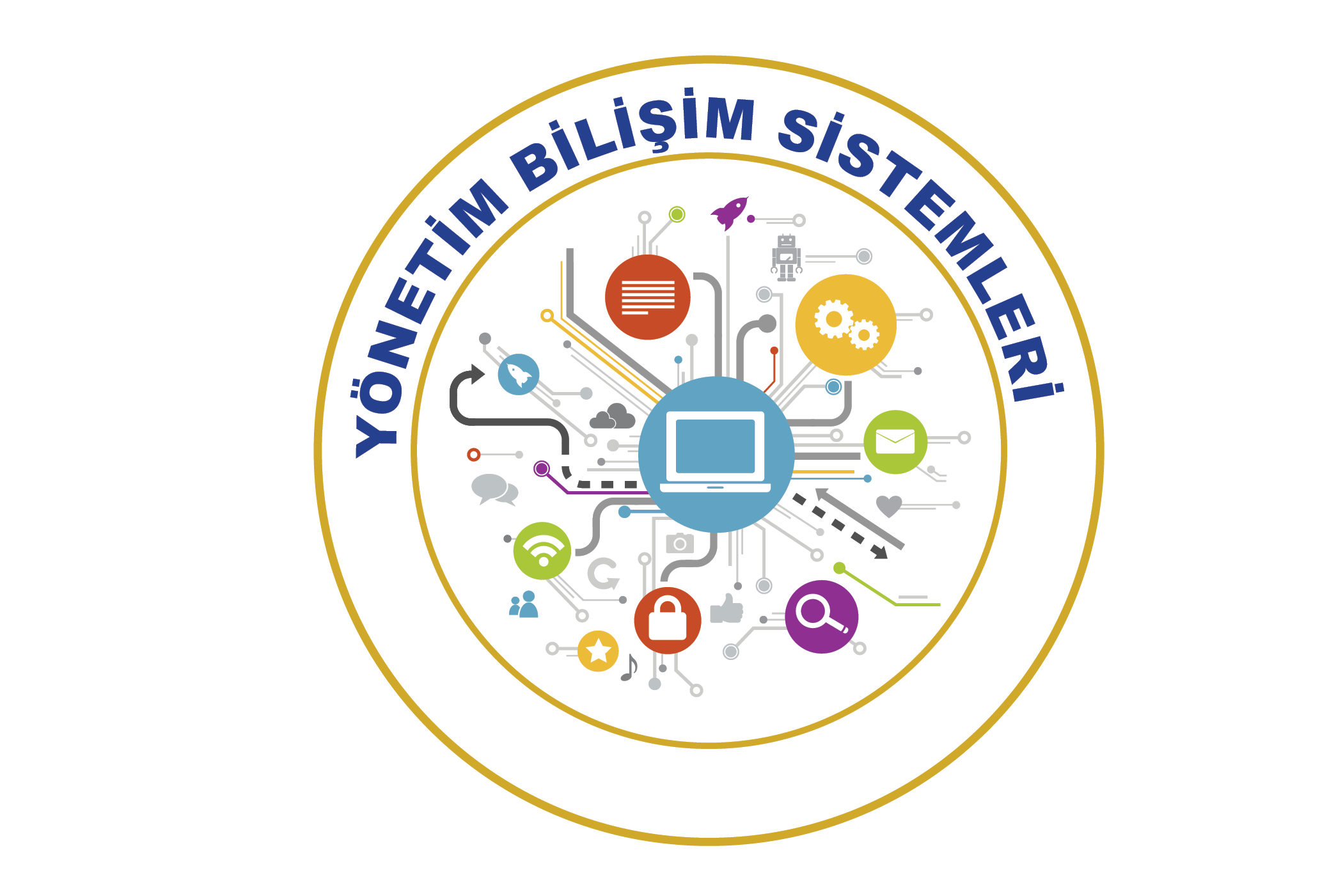 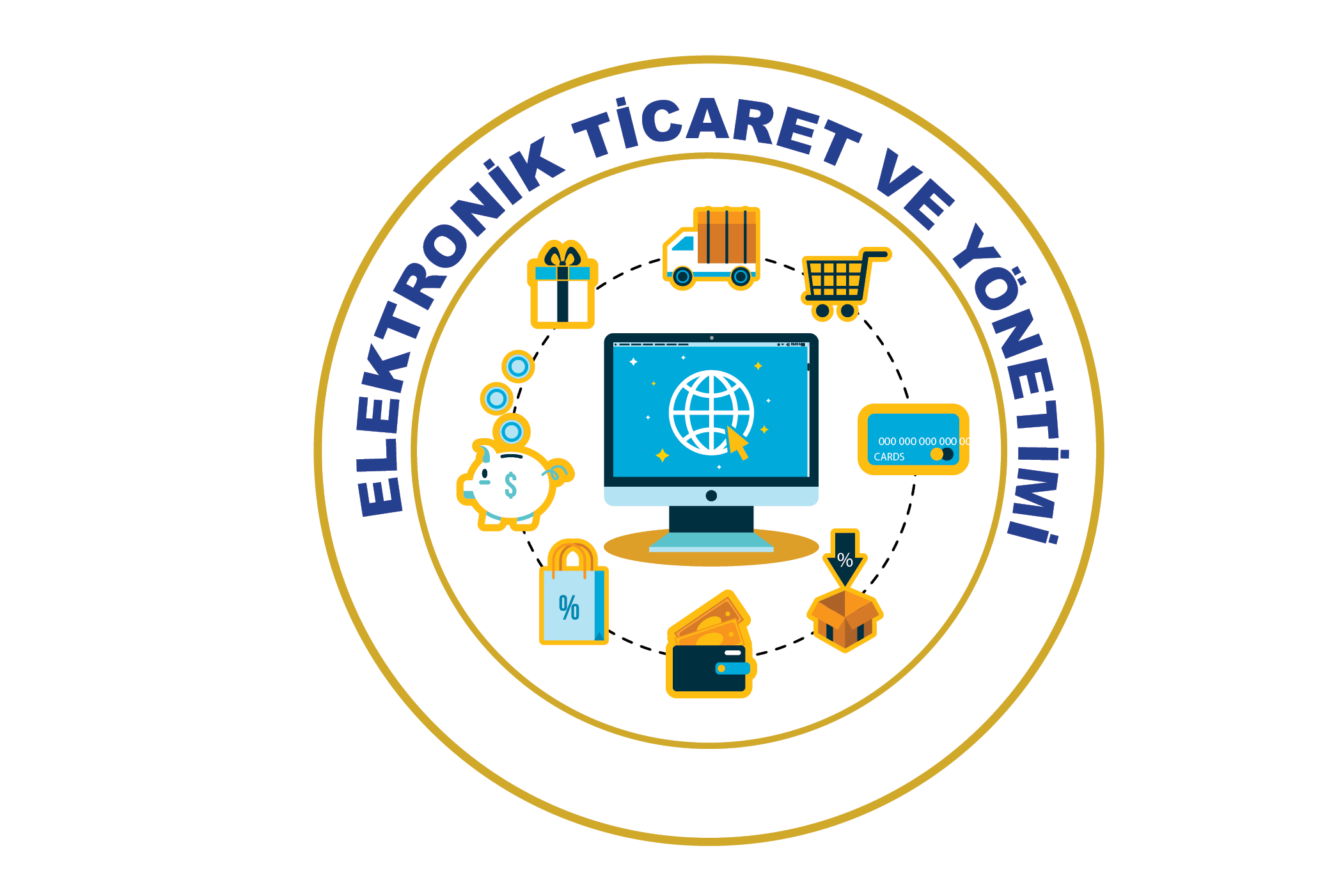 YÖNETİM BİLİŞİM SİSTEMLERİ
Program Düzeyi : Lisans
Program Türü     : Açıköğretim 
Öğrenim Süresi  : 4 Yıl
ELEKTRONİK TİCARET VE YÖNETİMİ
Program Düzeyi : Lisans
Program Türü     : Açıköğretim 
Öğrenim Süresi  : 4 Yıl
SINAVSIZ İKİNCİ ÜNİVERSİTE KAPSAMINDA 
HANGİ ÖN LİSANS PROGRAMLARINA BAŞVURABİLİRİM? 
(Lisans / Ön lisans öğrencisi veya mezunu olanlar)
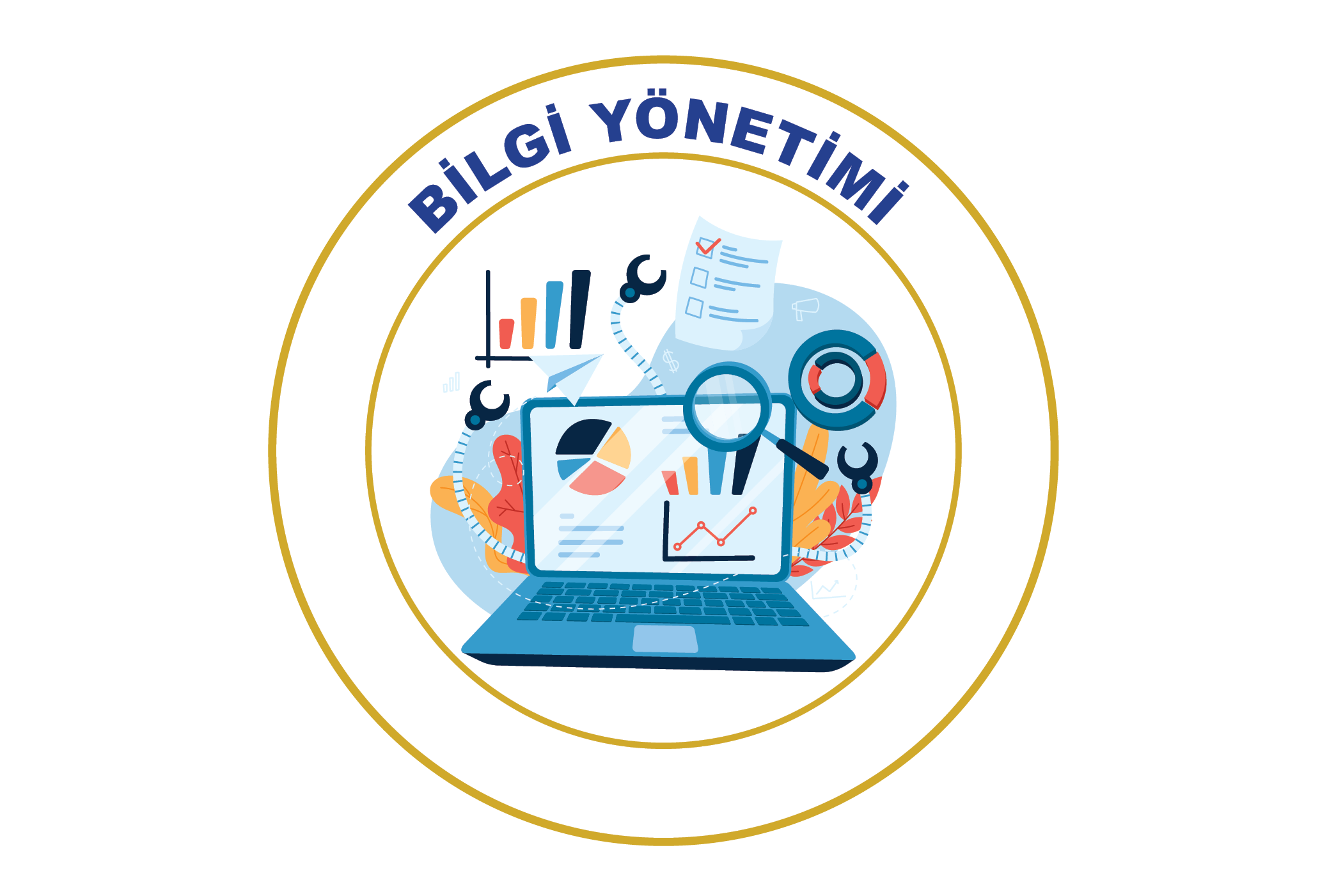 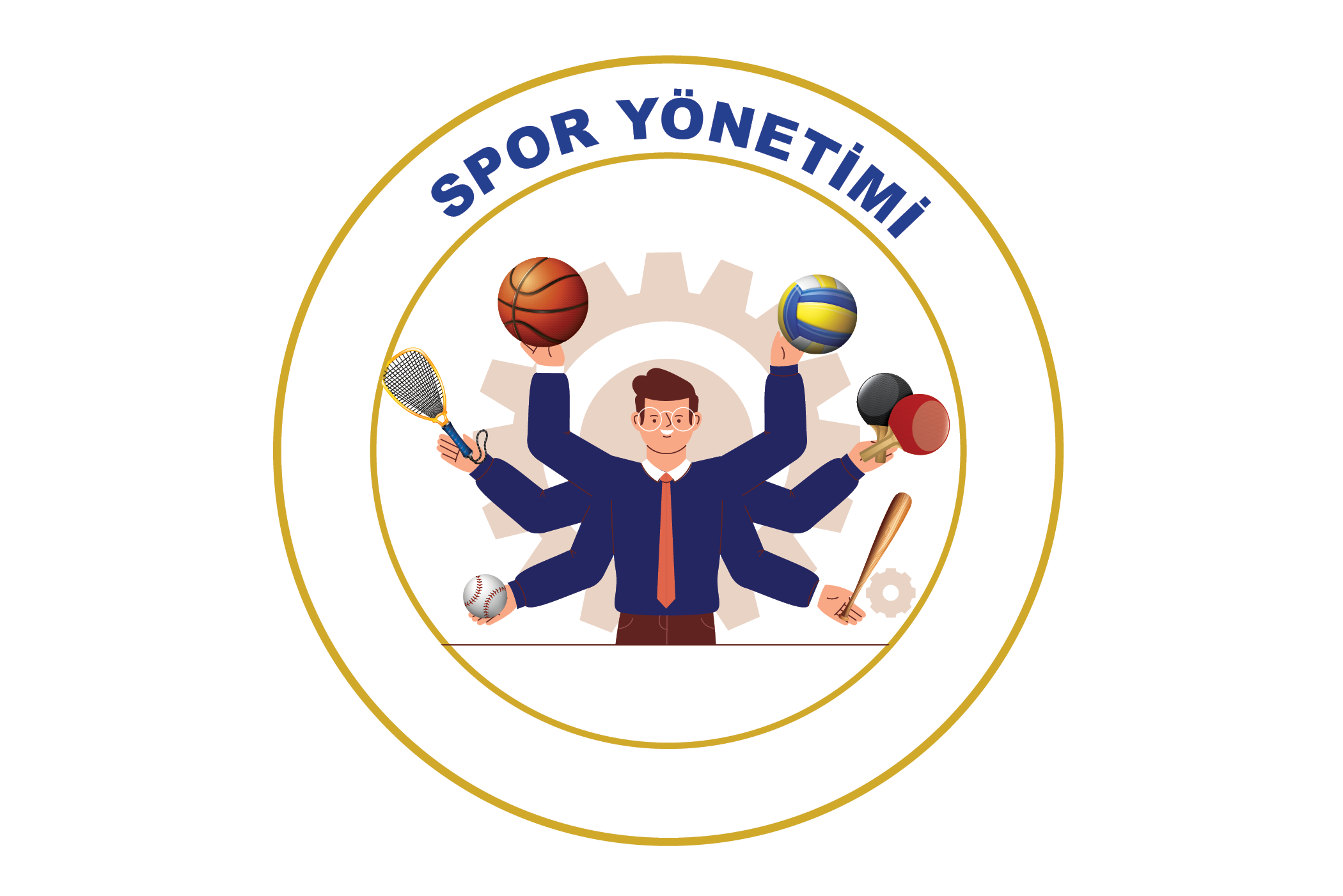 BİLGİ YÖNETİMİ
Program Düzeyi : Ön Lisans
Program Türü     : Açıköğretim
Öğrenim Süresi  : 2 Yıl
SPOR YÖNETİMİ
Program Düzeyi : Ön Lisans
Program Türü     : Açıköğretim
Öğrenim Süresi  : 2 Yıl
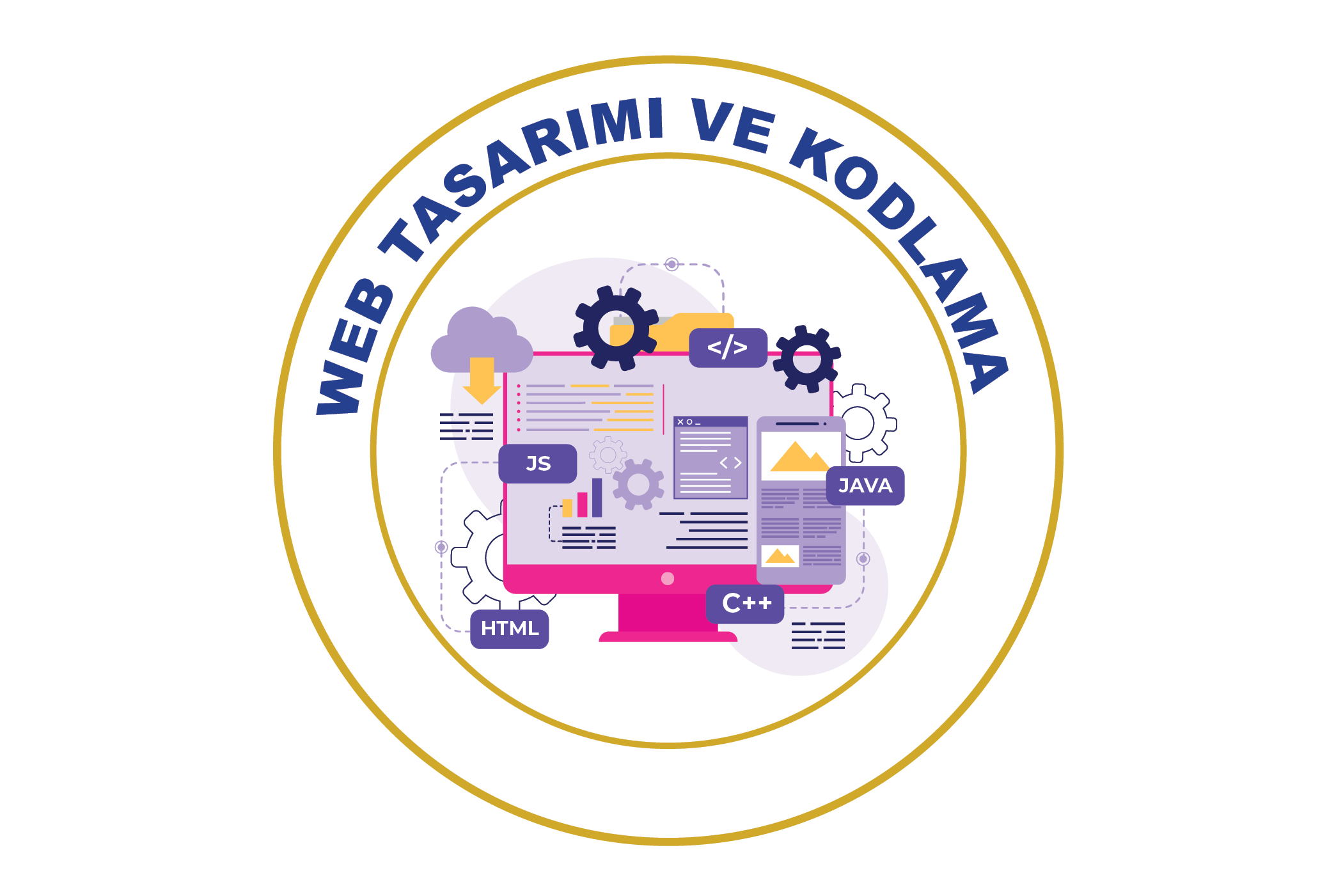 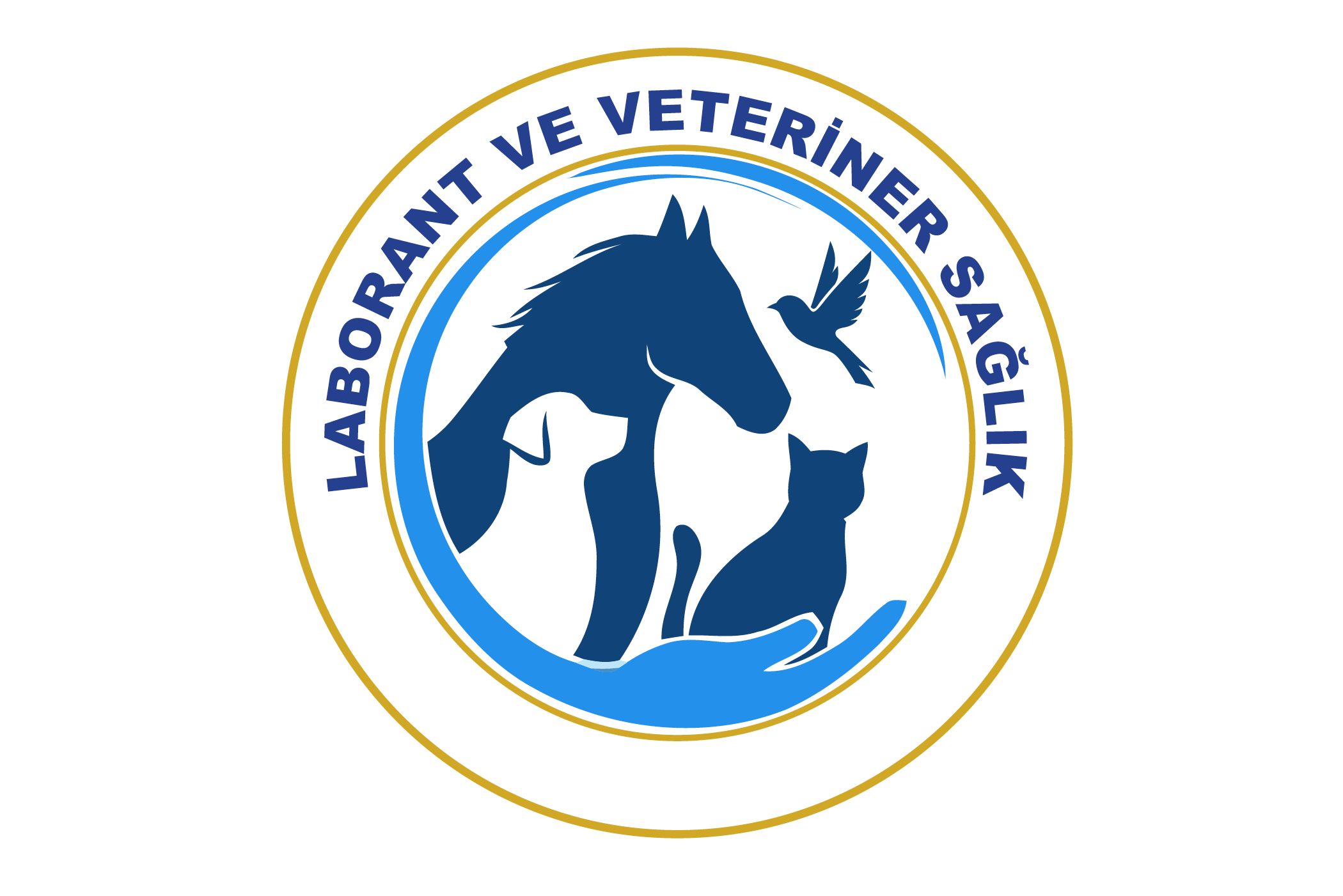 LABORANT VE VETERİNER SAĞLIK
Program Düzeyi : Ön Lisans
Program Türü     : Açıköğretim 
Öğrenim Süresi  : 2 Yıl
WEB TASARIMI VE KODLAMA
Program Düzeyi : Ön Lisans
Program Türü     : Açıköğretim
Öğrenim Süresi  : 2 Yıl
NE KADAR ÜCRET ÖDEYECEĞİM?
2.07.2024 tarihli ve 32590 sayılı Resmî Gazete’de yayımlanan 2024-2025 Eğitim-Öğretim Yılında Yükseköğretim Kurumlarında Cari Hizmet Maliyetlerine Öğrenci Katkısı Olarak Alınacak Katkı Payları ve Öğrenim Ücretlerinin Tespitine Dair 1.07.2024 tarihli ve 8703 sayılı Cumhurbaşkanı Kararı çerçevesinde Sınavsız İkinci Üniversite kapsamında ödenecek ücretler her bir yarıyıl için şu şekildedir:
Materyal Ücreti: 2.670 TL 
*Öğrenim Ücreti (Katkı Payı): 139.50 TL
*Öğrenim ücreti, sadece bir yükseköğretim kurumunda başka bir programa kayıtlı olan, dönem uzatan ve/veya alt dönemlerden dersi kalan öğrencilerden alınır.
ÖĞRENME ORTAMLARI
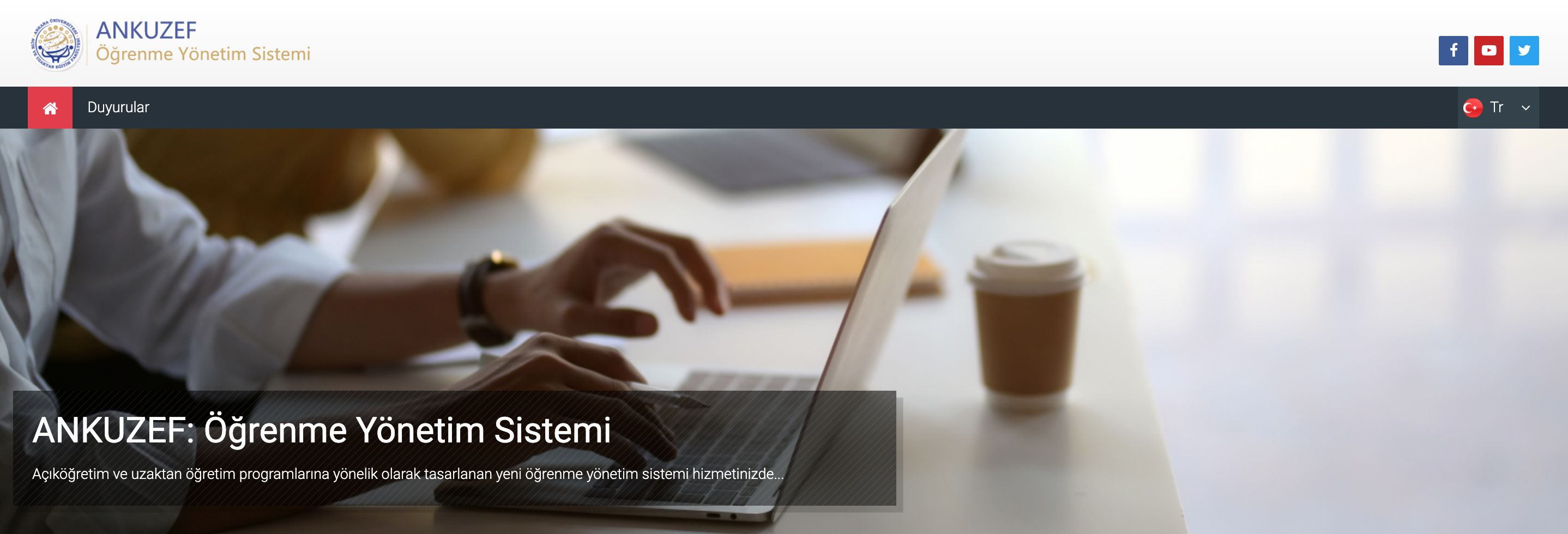 Açık ve Uzaktan Eğitim Fakültesi, alanında deneyimli öğretim elemanları tarafından hazırlanan güncel ders içerikleri ve sahip olduğu güçlü bilgi sistemleri ile program öğrencilerine esnek, nitelikli, etkin ve keyifli öğrenme ortamları sunmaktadır.
SINAVLAR
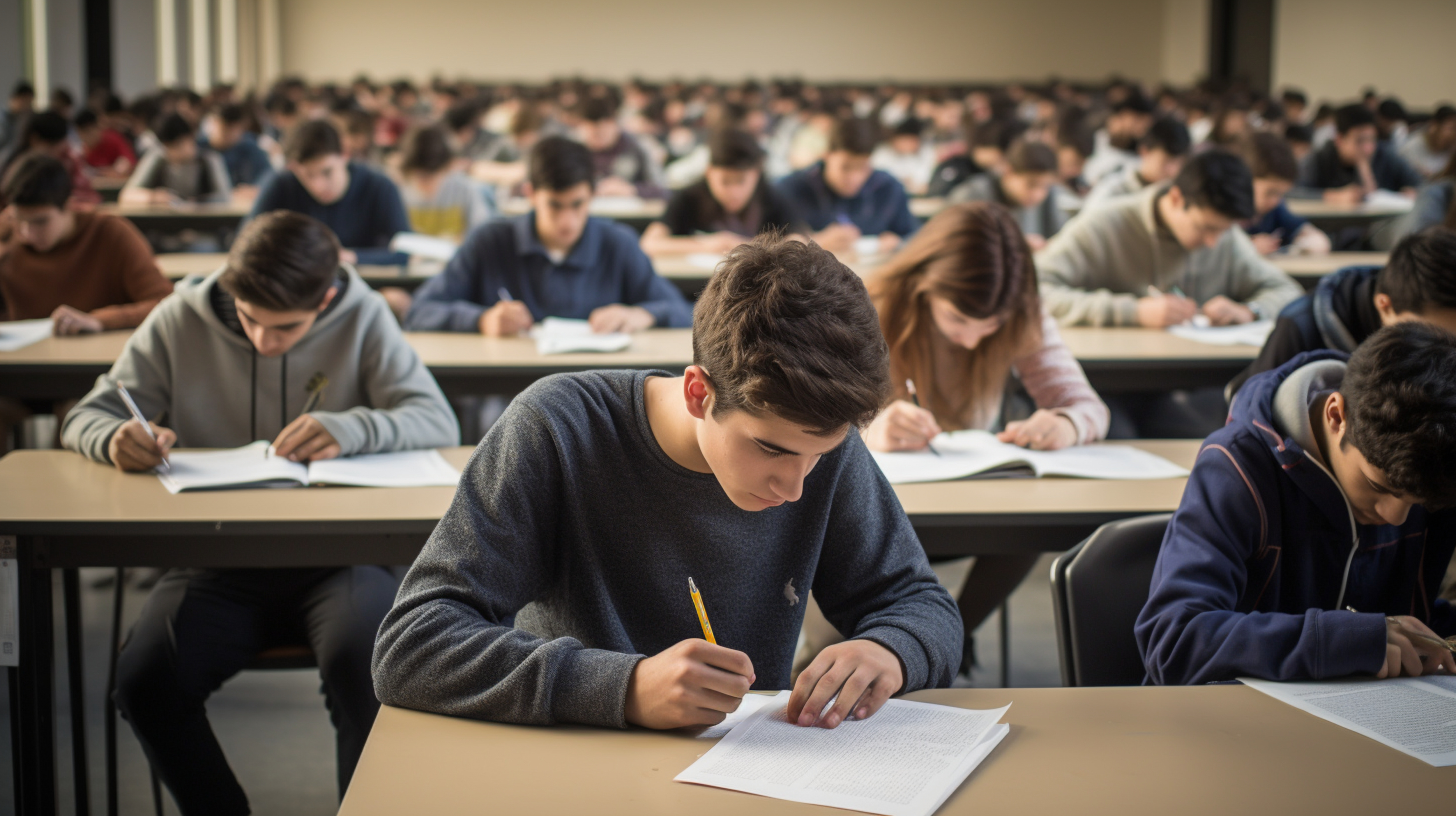 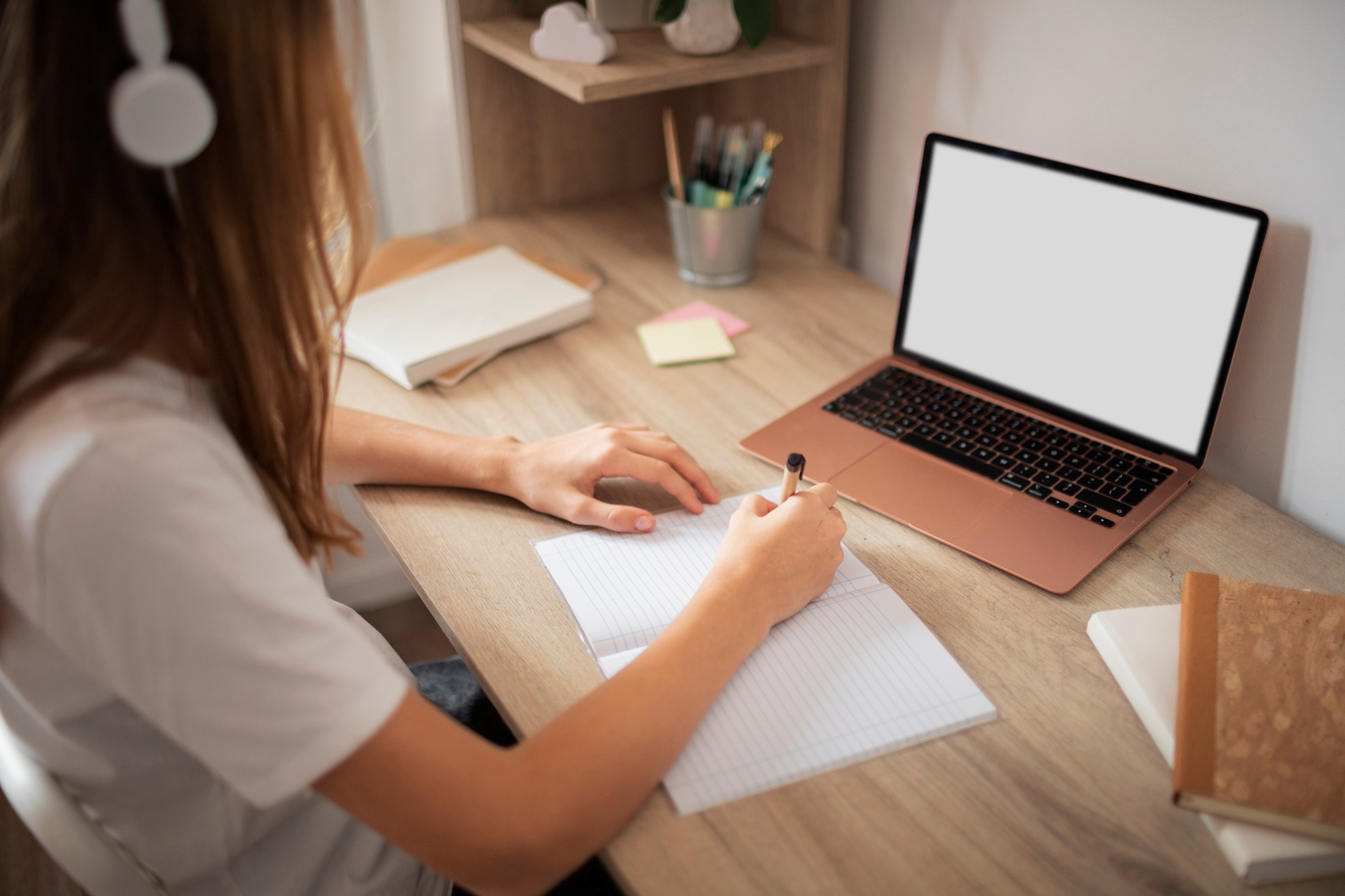 Açık ve Uzaktan Eğitim Fakültesi tarafından yürütülen öğretim programlarında sınavlar; ara, final ve bütünleme sınavı olarak yapılmakta olup yaz öğretimi uygulanmamaktadır.
Sınavlar gözetimli olarak farklı şehirlerdeki (Adana, Ankara, Antalya, Bursa, Diyarbakır, Erzurum, İstanbul, İzmir, Konya, Samsun, Trabzon, Van ve Almanya/Köln)  sınav merkezlerinde yüz yüze gerçekleştirilmektedir.
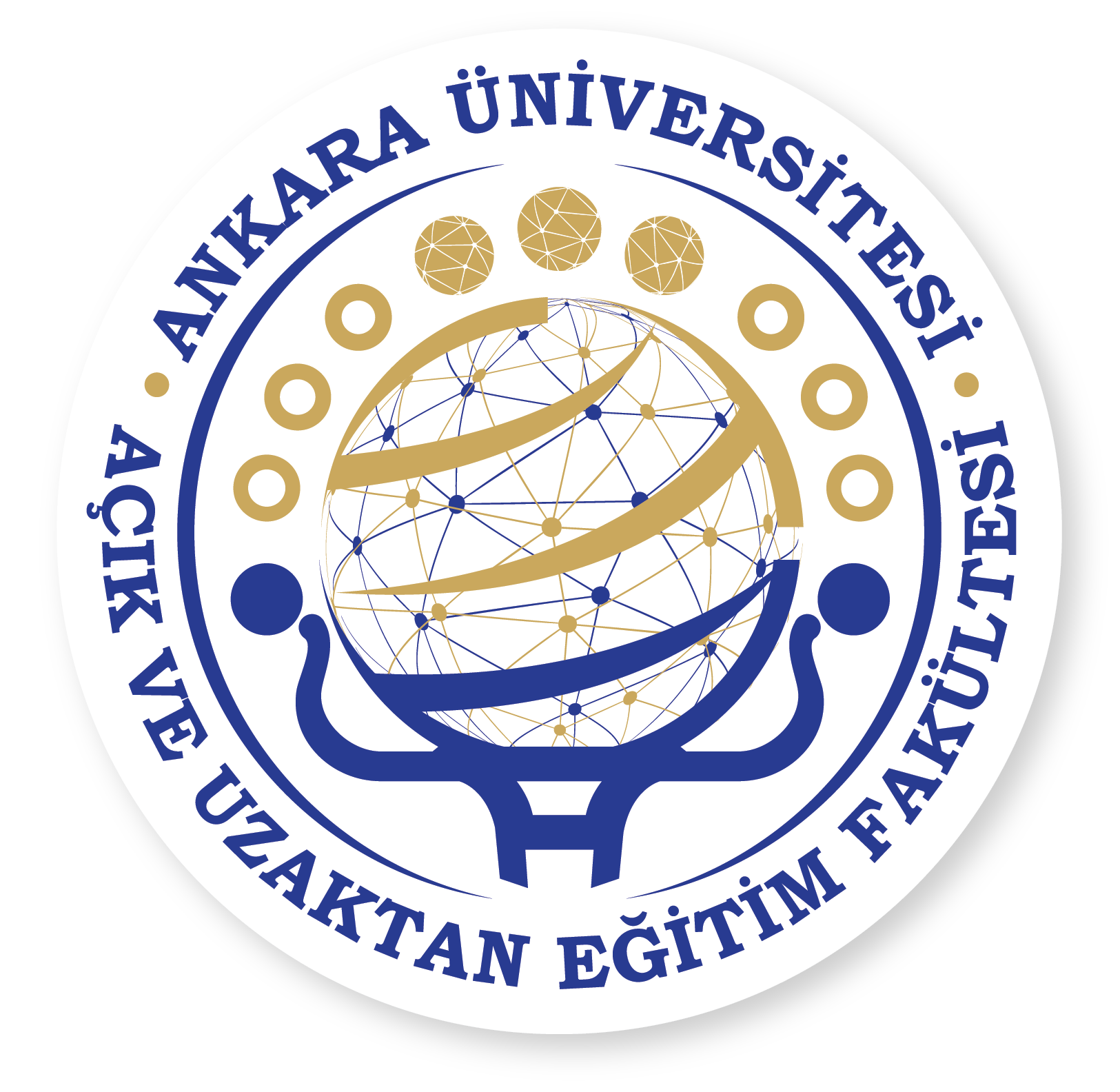 Sen de  
Ankara Üniversiteli 
olmak ister misin?